CHÀO CẢ LỚP! CHÀO MỪNG CÁC EM ĐẾN VỚI BÀI HỌC MỚI!
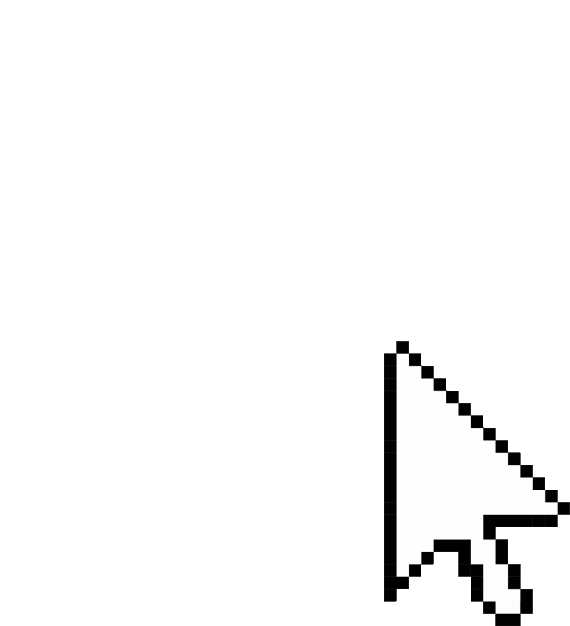 KHỞI ĐỘNG
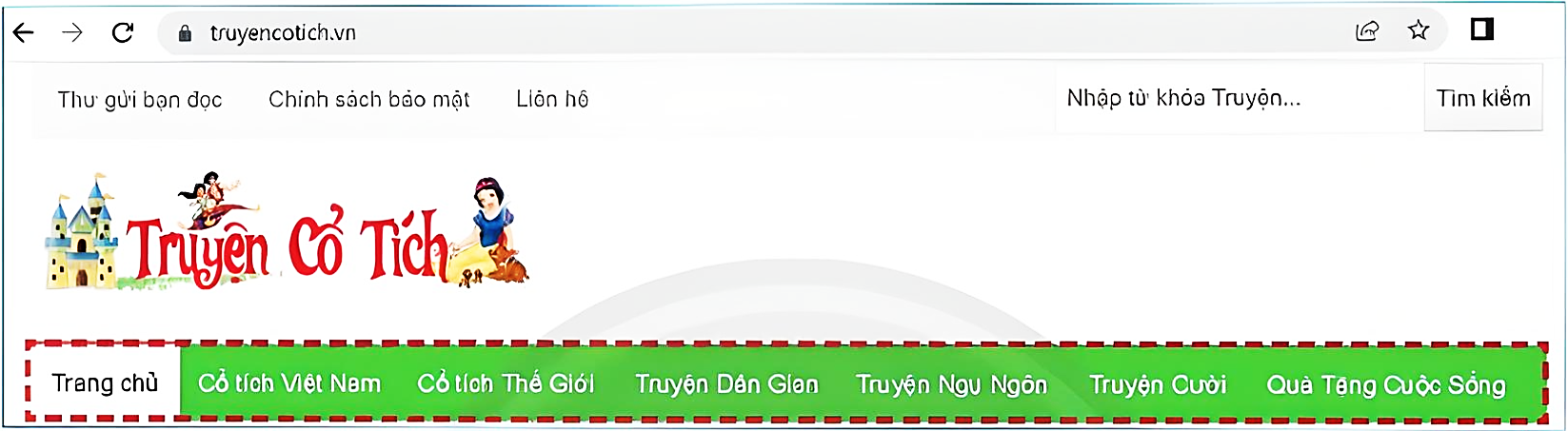 Hình 1. Danh mục phân loại thông tin trên website truyencotich.vn
Cho biết làm thế nào để tìm đọc truyện cổ tích Việt Nam trên website truyencotich.vn?
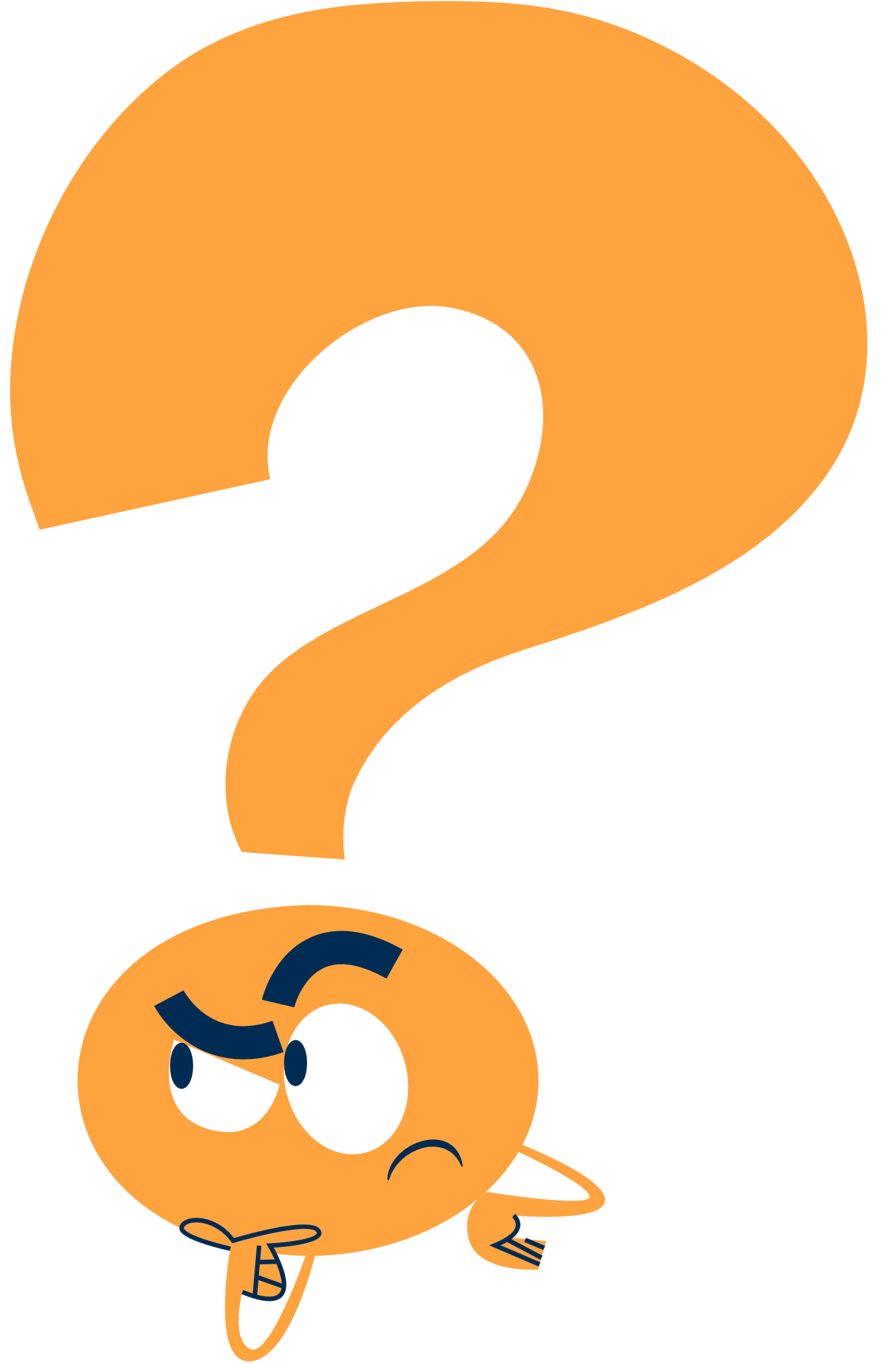 HƯỚNG DẪN THỰC HIỆN
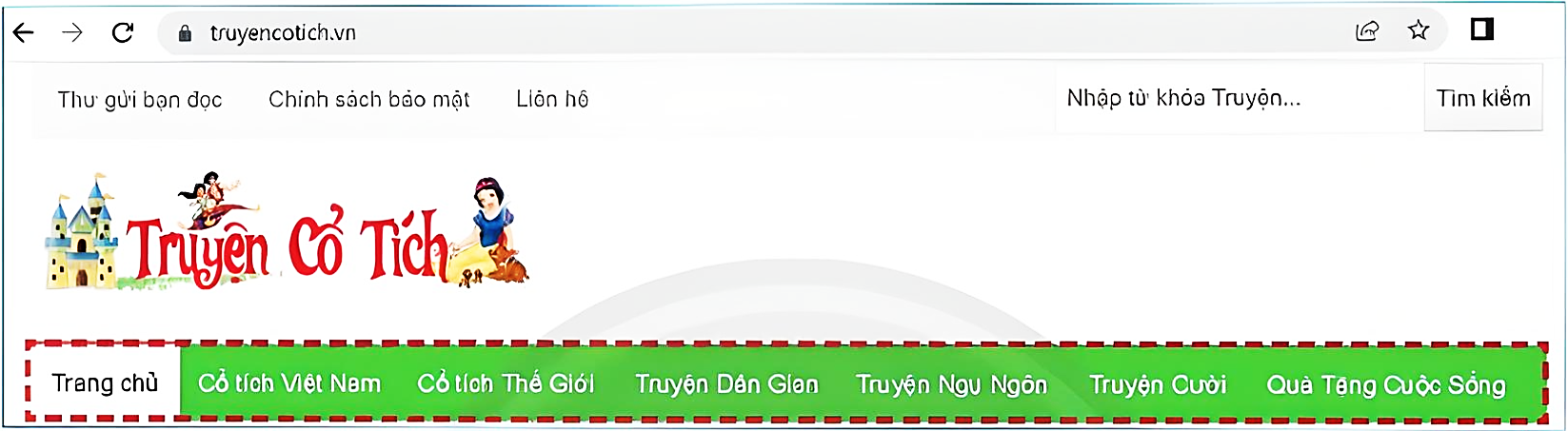 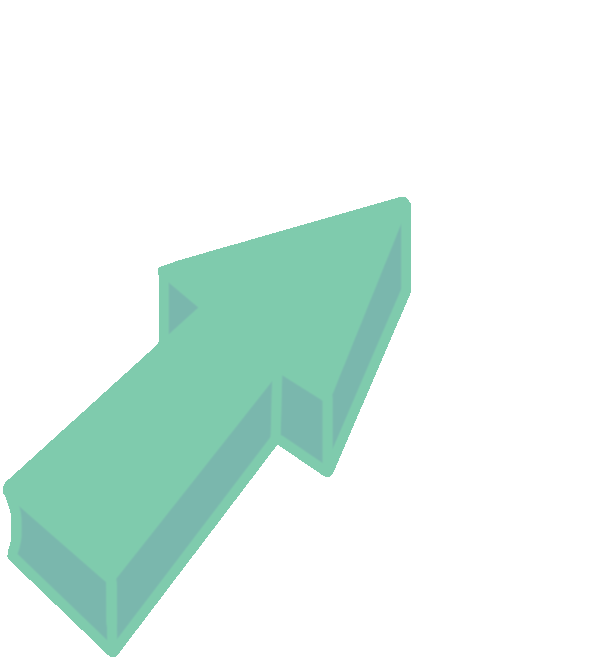 Để tìm đọc truyện cổ tích Việt Nam trên website truyencotich.vn, em nháy chuột vào mục Cổ tích Việt Nam trên danh mục phân loại.
CHỦ ĐỀ B
MẠNG MÁY TÍNH VÀ INTERNET
BÀI 2:
TÌM THÔNG TIN TRÊN WEBSITE
2
1
NỘI DUNG BÀI HỌC
Tìm thông tin trên website bằng công cụ tìm kiếm
Tìm thông tin theo danh mục trên website
1.TÌM THÔNG TIN THEO DANH MỤC TRÊN WEBSITE
Quan sát hình 2, 3 SGK tr.8 – 9 và cho biết
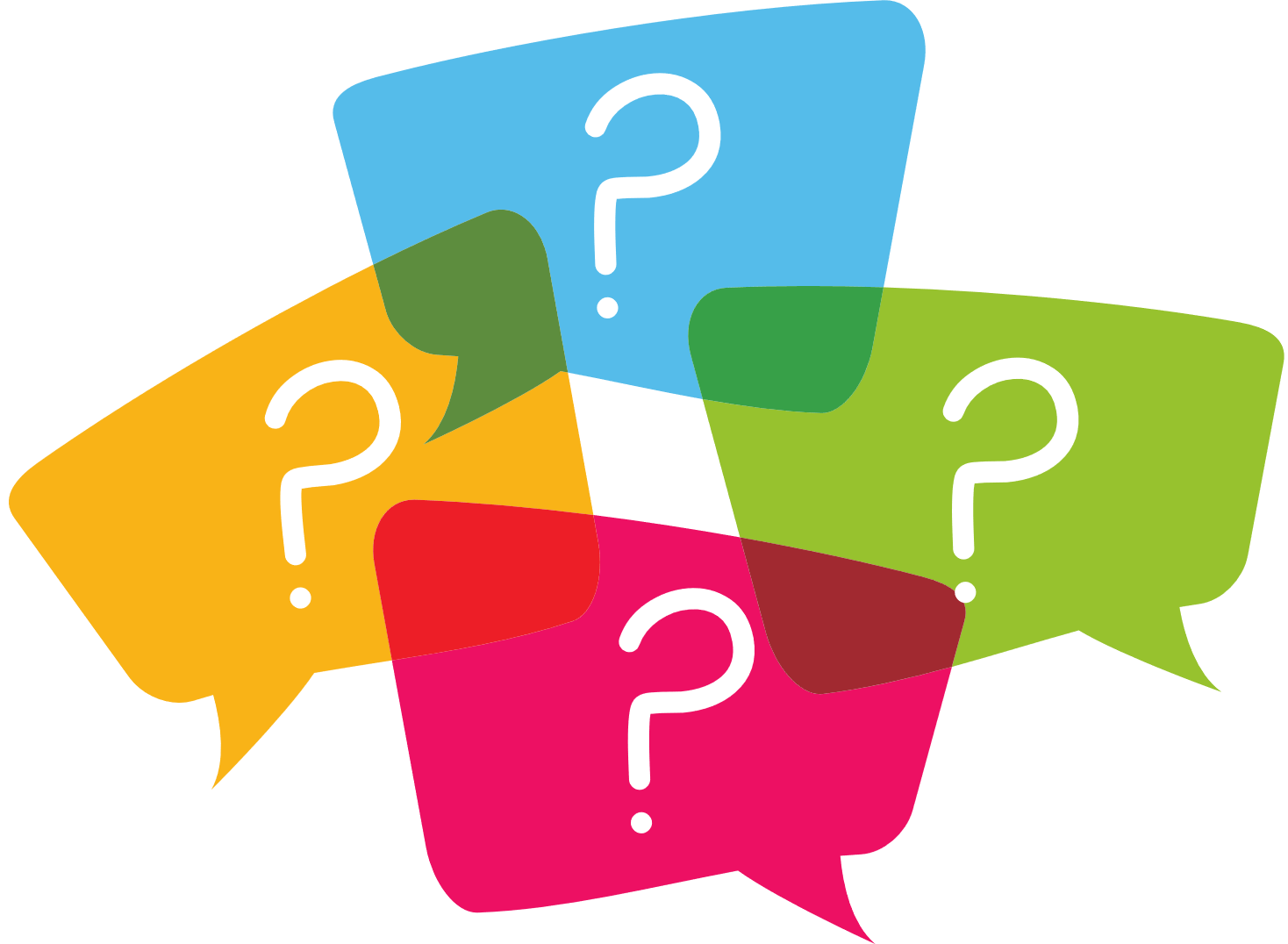 THẢO LUẬN NHÓM
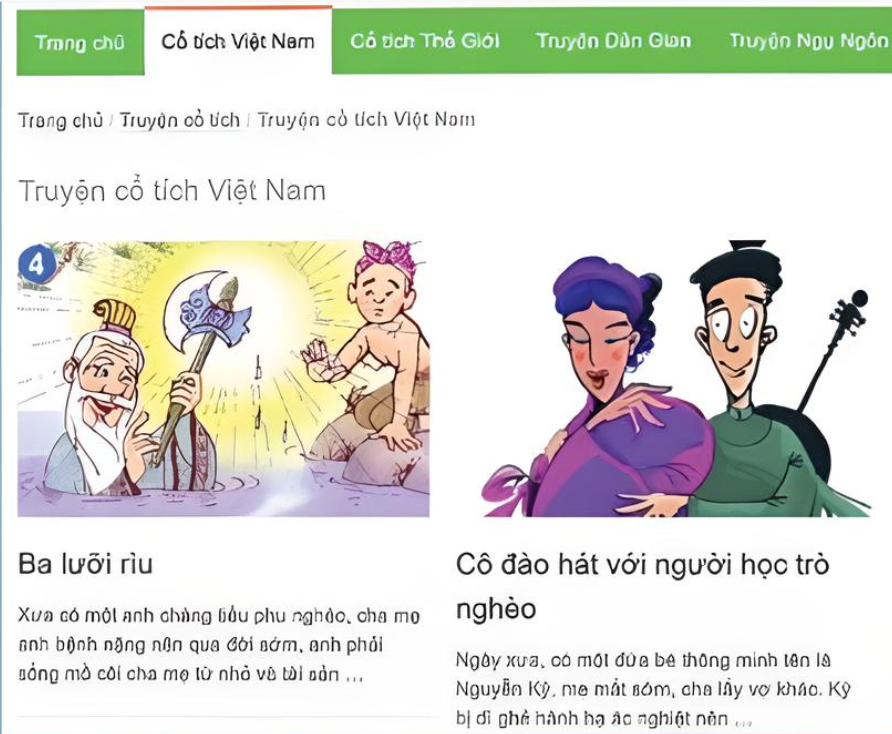 Việc phân loại, sắp xếp thành danh mục các thể loại truyện và đặt cố định ở đầu trang web nhằm mục đích gì?
Hình 2. Kết quả khi nháy chuột vào mục
Cổ tích Việt Nam
Quan sát hình 2, 3 SGK tr.8 – 9 và cho biết
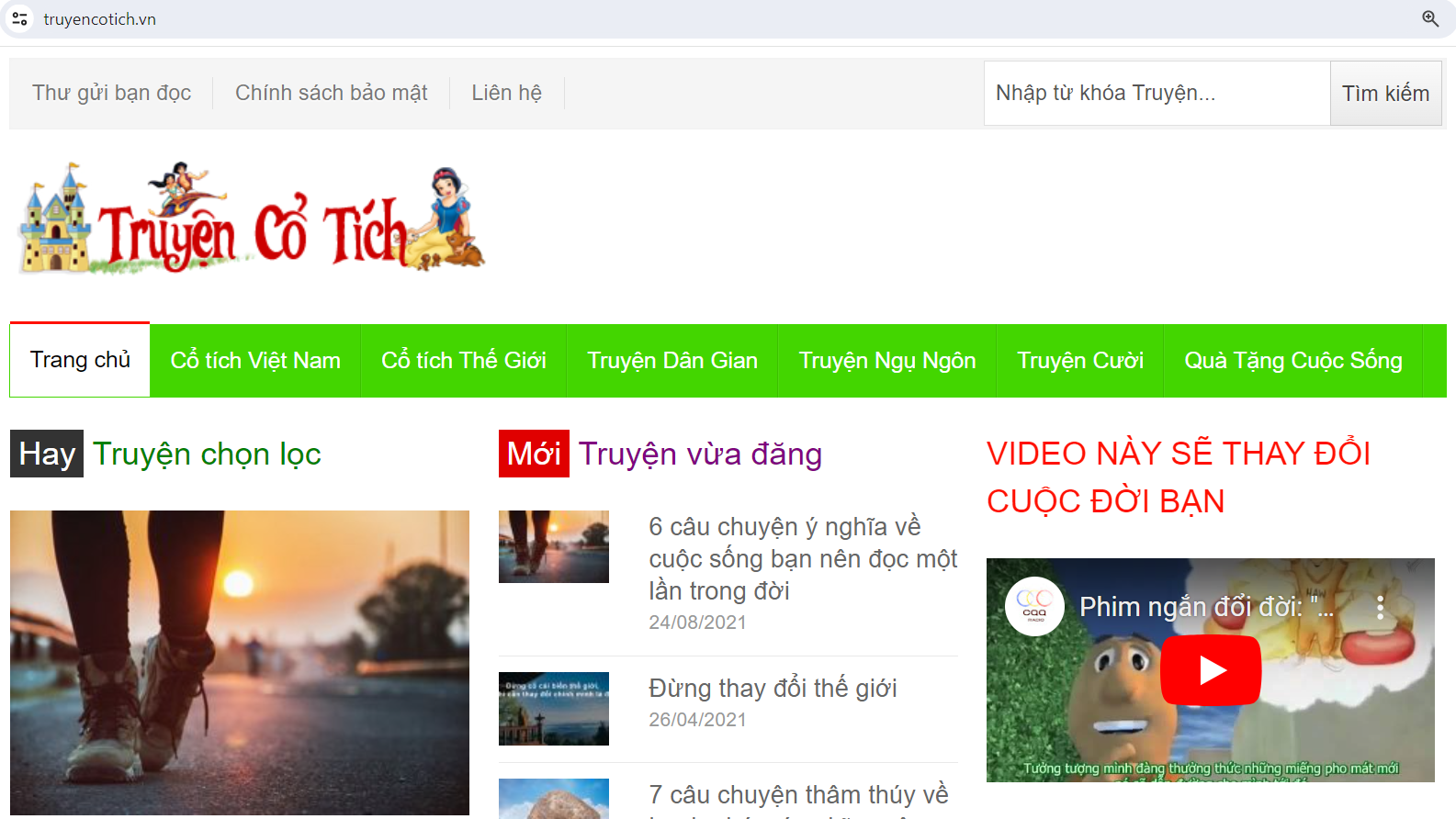 Hình 3. Trang chủ của website truyencotich.vn
Nhân xét hình 2, 3 SGK tr.8 – 9
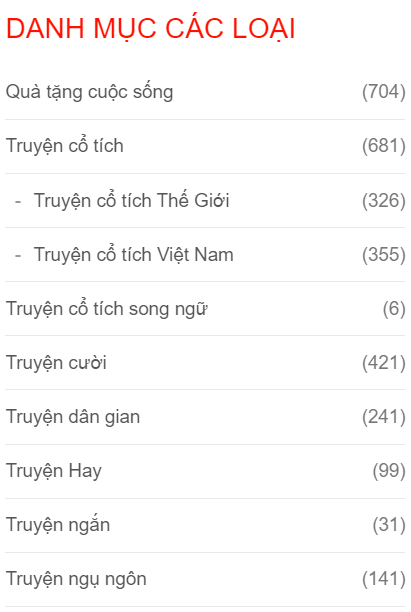 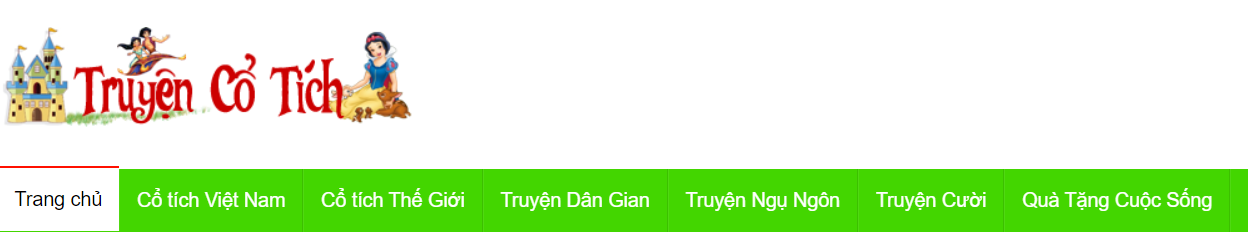 Phân loại, sắp xếp thành danh mục các thể loại truyện và đặt cố định ở đầu trang web để người đọc dễ tìm.
Quan sát hình 2, 3 SGK tr.8 – 9 và cho biết
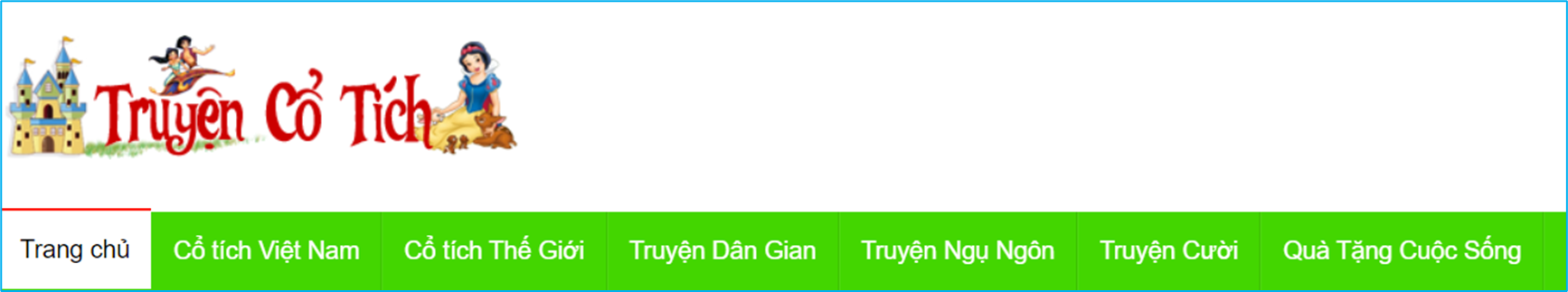 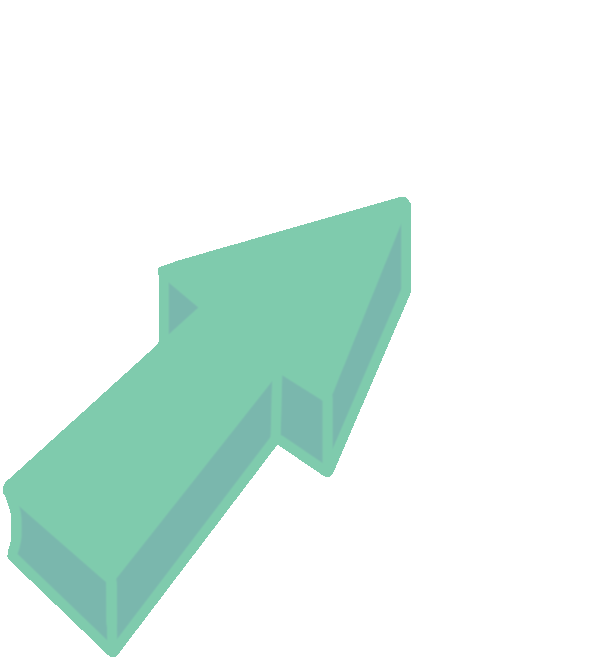 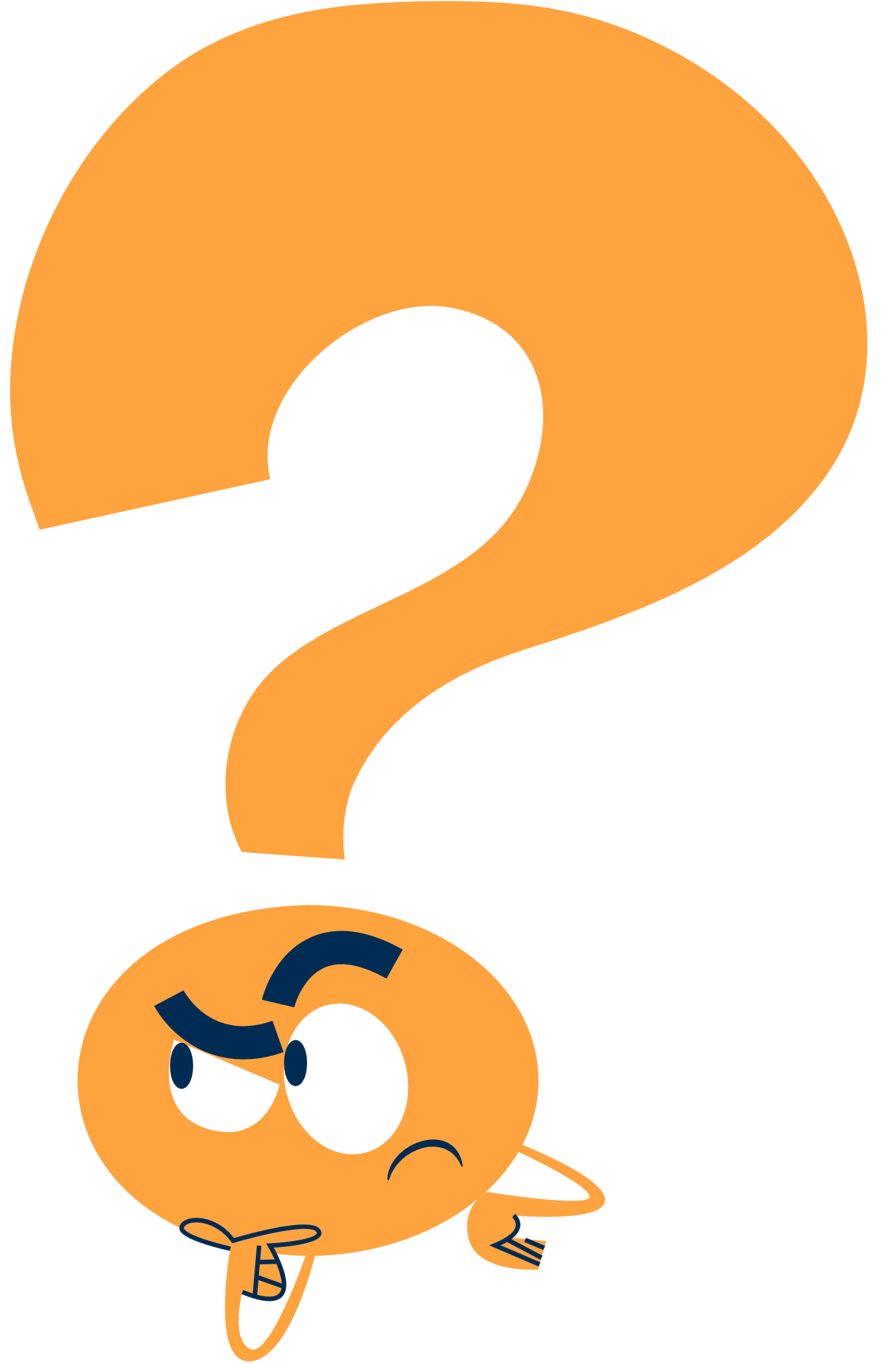 Em hãy nêu các bước tìm, mở một truyện cổ tích Việt Nam.
Nháy chuột vào mục “Cổ tích Việt Nam”, chọn truyện muốn đọc, nháy chuột vào tên truyện để mở truyện đó.
HOẠT ĐỘNG LÀM
Chỉ và đọc tên các mục trong danh mục phân loại, bao gồm cả mục “Trang chủ” và mục “Quà tặng cuộc sống”.
Ngoài các truyện cổ tích được phân loại theo thể loại truyện, các thông tin khác trên website truyencotich.vn được phân loại và có thể tìm thấy trong các mục “Trang chủ”, “Quà tặng cuộc sống”.
Quan sát hình 2, 3 SGK tr.8 – 9 và cho biết
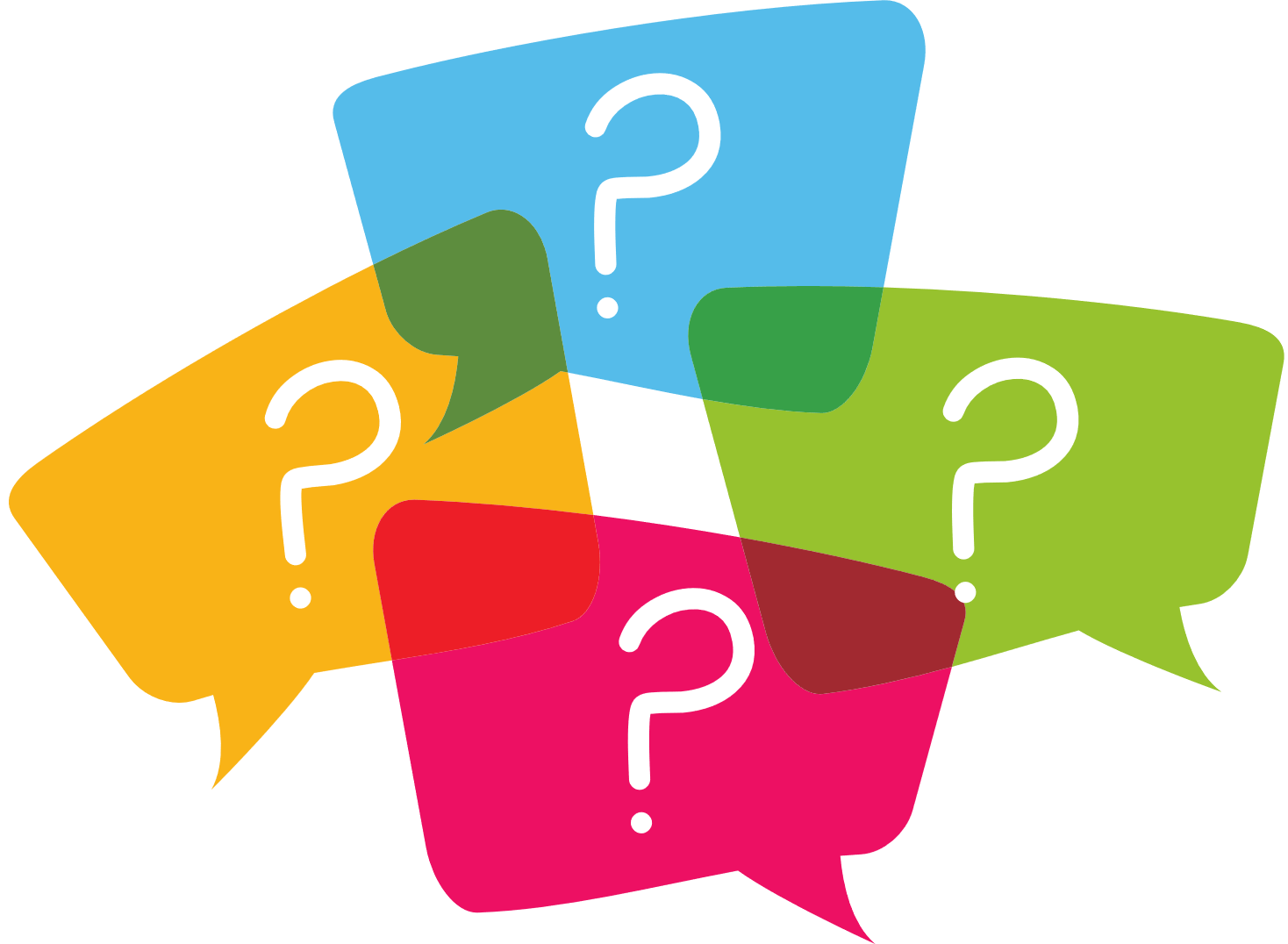 THẢO LUẬN NHÓM
Trang chủ của website thường chứa những thông tin nào?
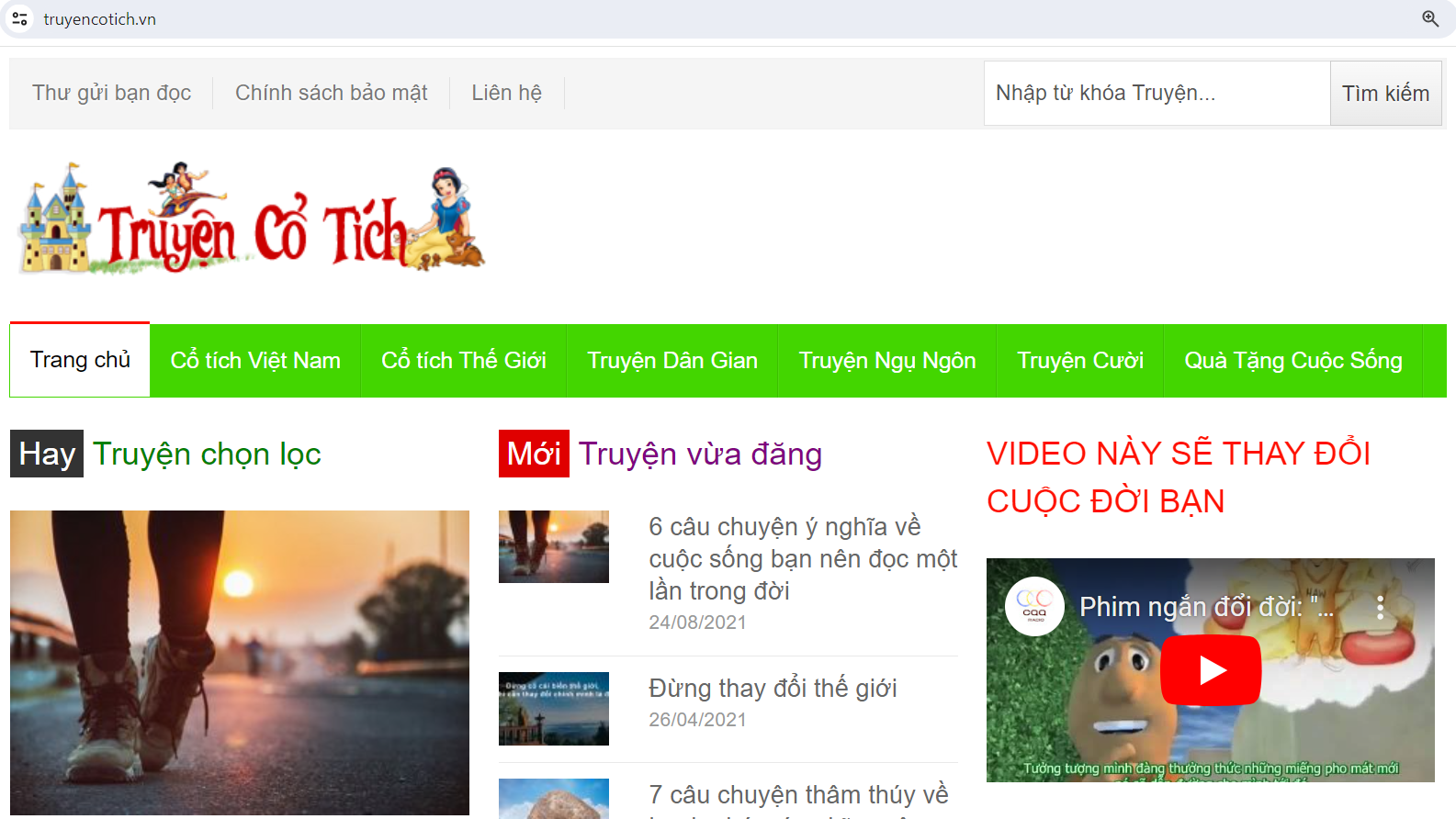 Nhận xét hình 2, 3 SGK tr.8 – 9
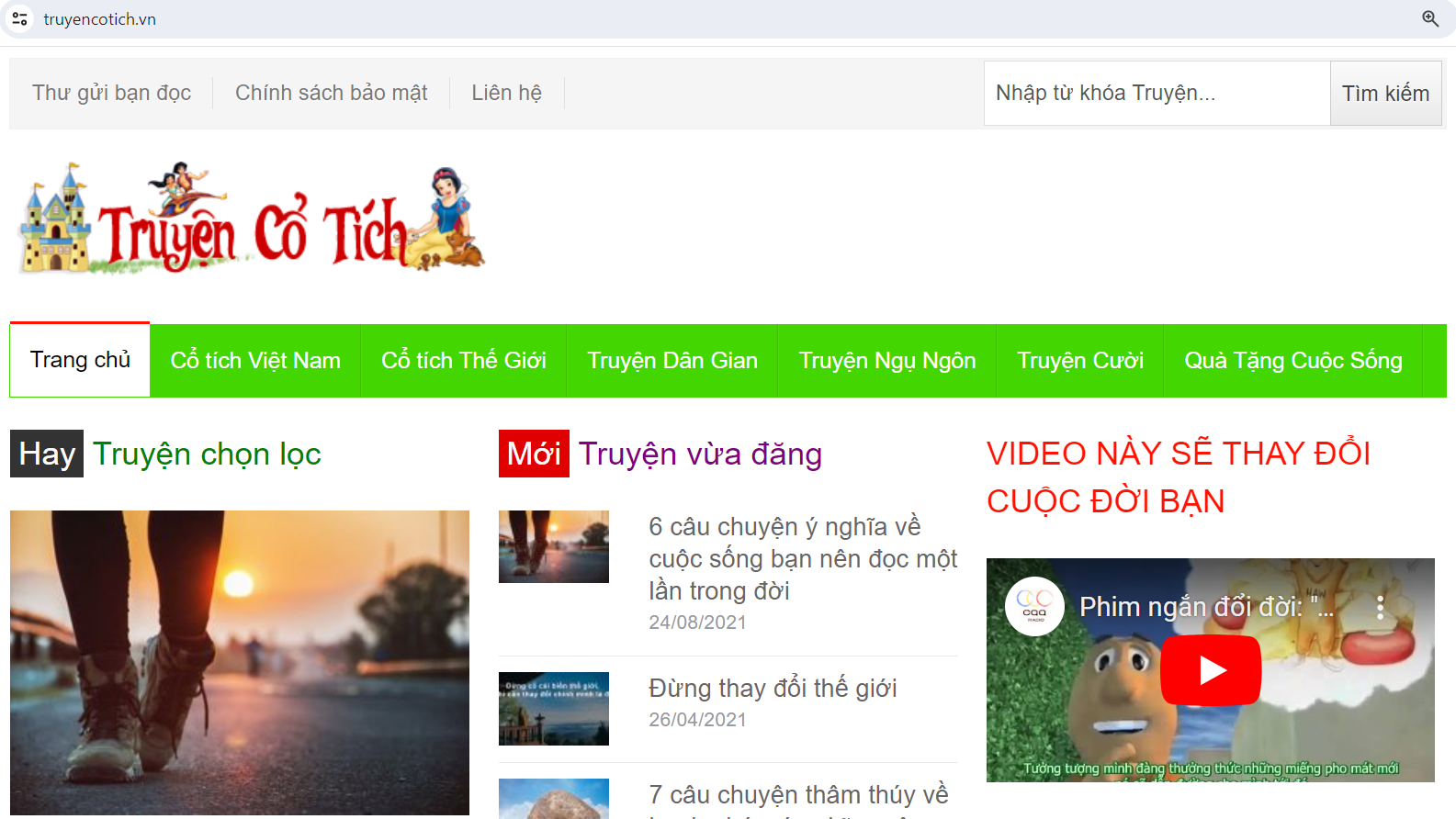 Trang chủ của website thường chứa các thông tin mới, nổi bật, được nhiều người quan tâm.
HOẠT ĐỘNG LÀM
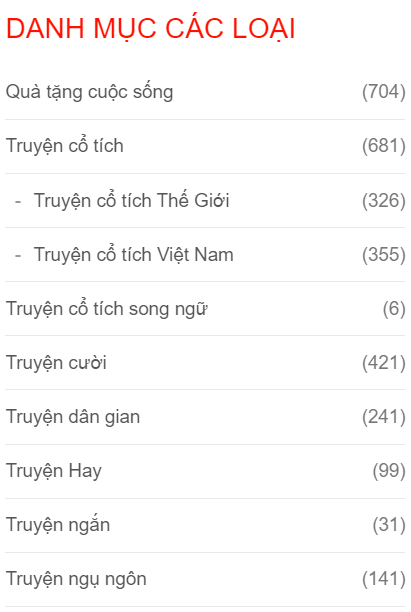 Nêu và thực hành minh họa cách tìm truyện cổ tích thế giới, truyện mới đăng.
HƯỚNG DẪN THỰC HIỆN
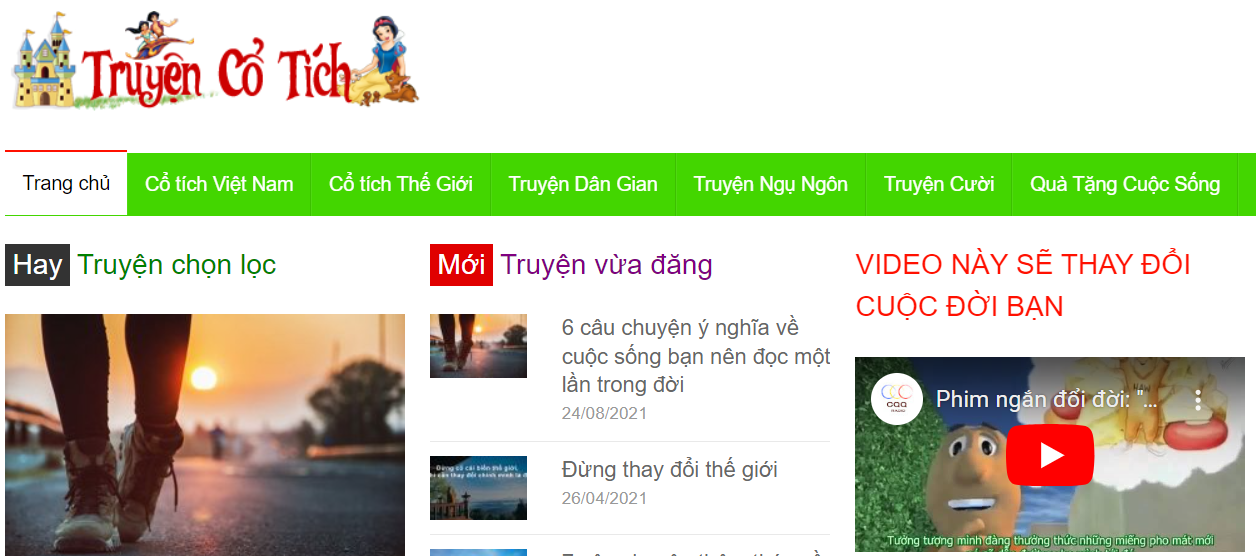 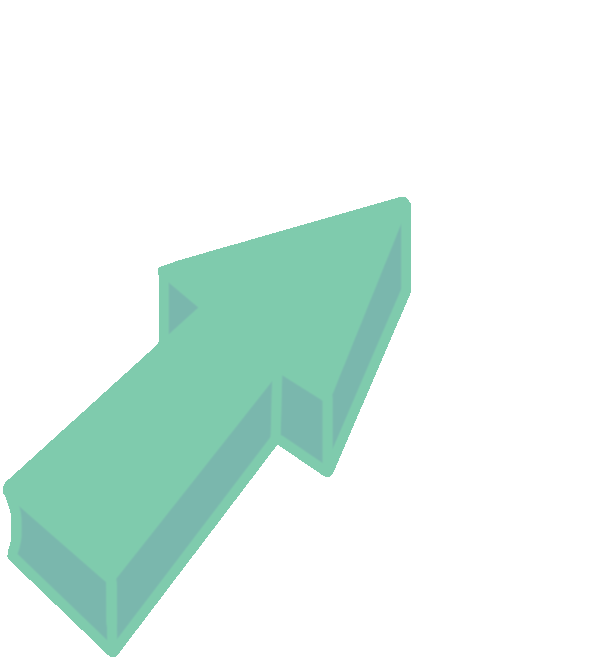 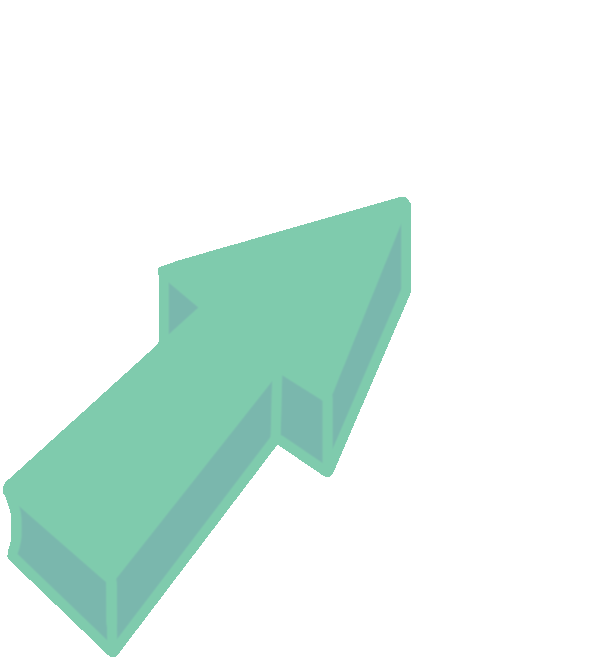 KẾT LUẬN
Thông tin trên website thường được phân loại, sắp xếp để dễ tìm.
Dựa vào danh mục phân loại, cách sắp xếp trên website, em có thể dễ dàng tìm được thông tin mong muốn.
2.TÌM THÔNG TIN TRÊN WEBSITE BẰNG CÔNG CỤ TÌM KIẾM
Quan sát hình 4 SGK tr. 9 và cho biết
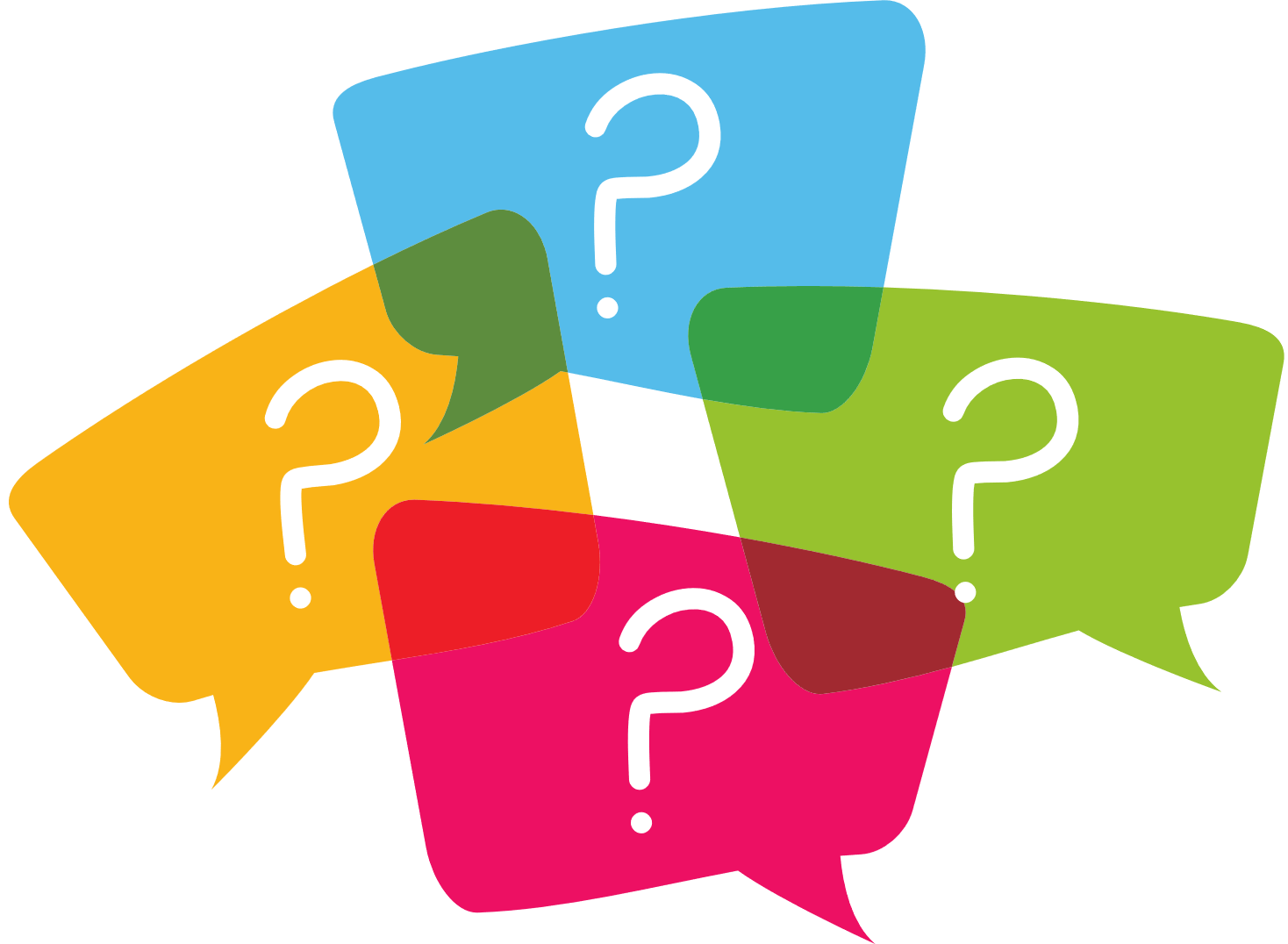 THẢO LUẬN NHÓM
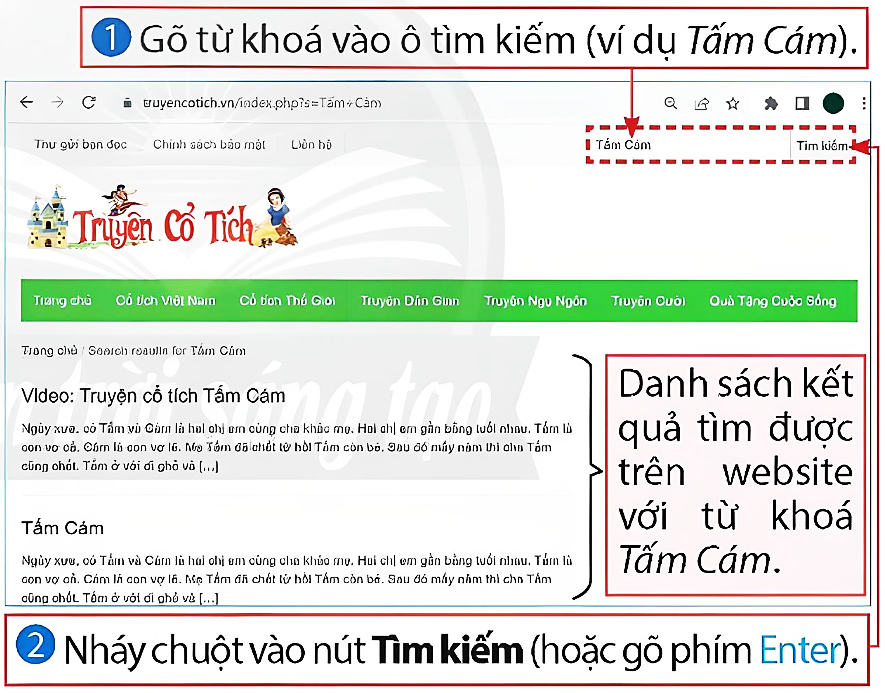 Công cụ tìm kiếm trên website dùng để làm gì? 
Trong trường hợp nào ta nên sử dụng công cụ tìm kiếm để tìm kiếm thông tin?
Hình 4. Tìm thông tin bằng công cụ tìm kiếm của website
Gợi ý trả lời
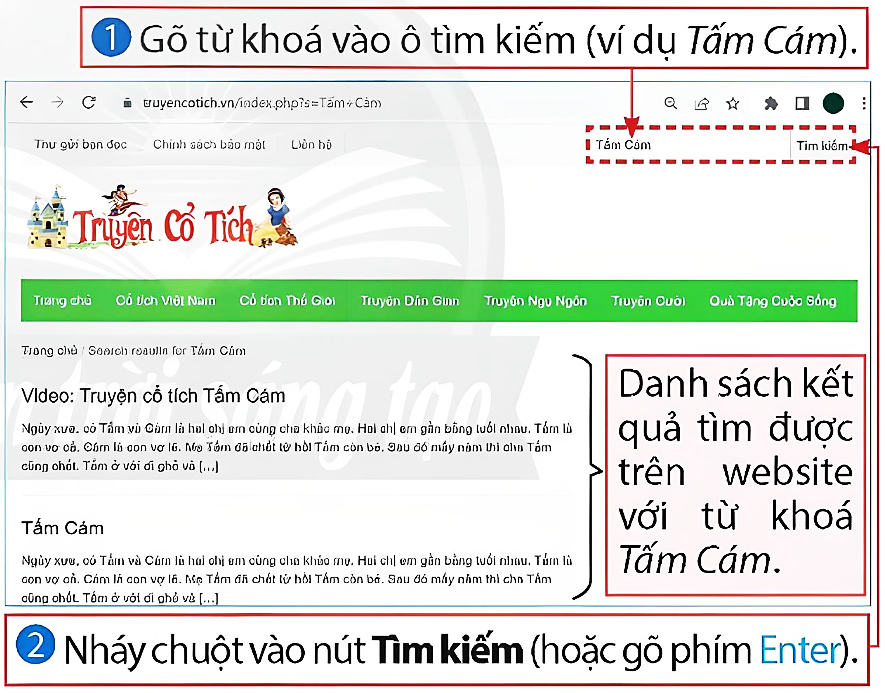 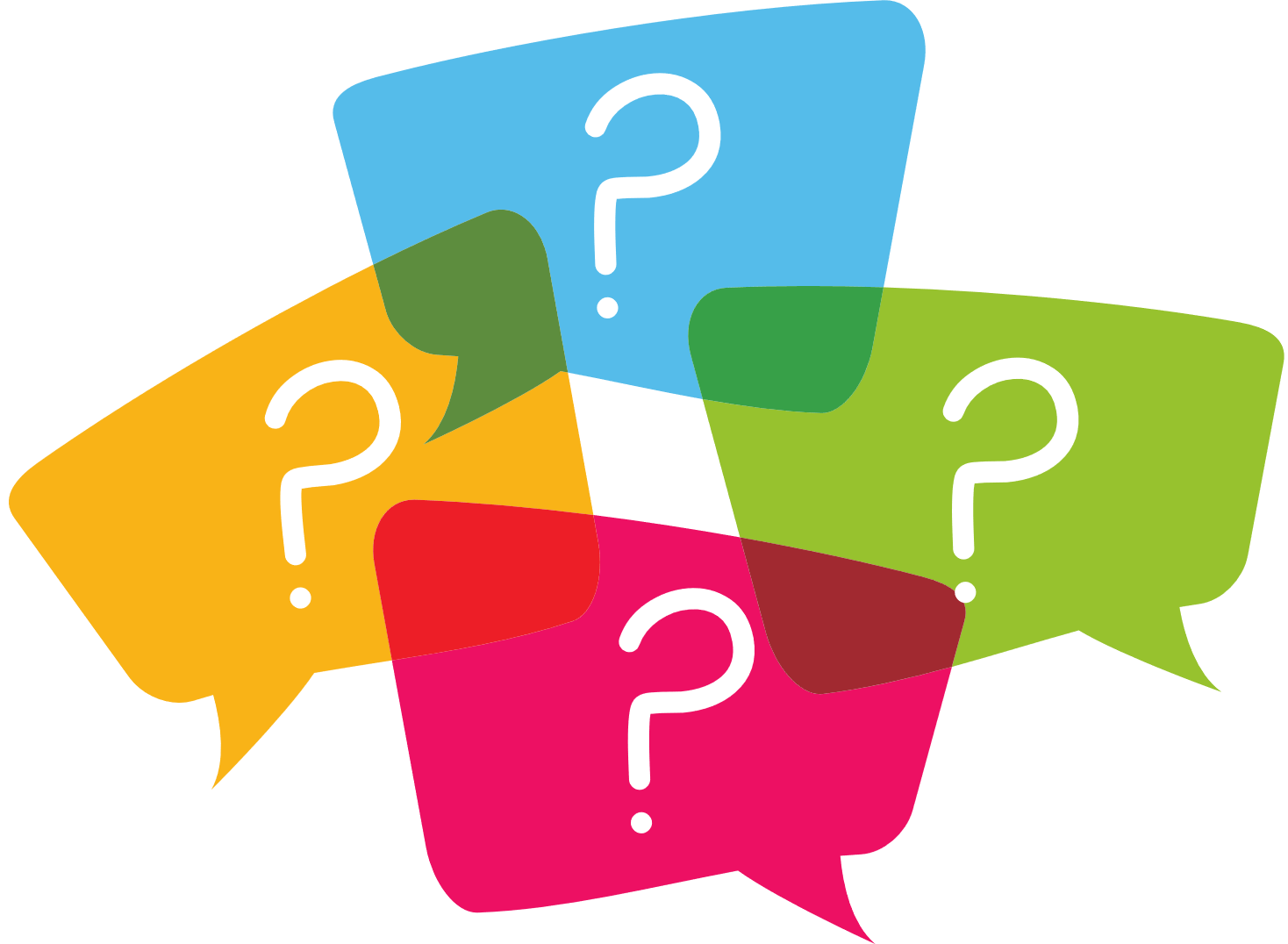 + Công cụ tìm kiếm trên website để hỗ trợ người dùng tìm thông tin trên website đó.
+ Sử dụng công cụ tìm kiếm khi biết tên truyện cần tìm nhưng chưa biết nơi lưu trữ.
Hình 4. Tìm thông tin bằng công cụ tìm kiếm của website
Quan sát hình 4 SGK tr. 9 và cho biết
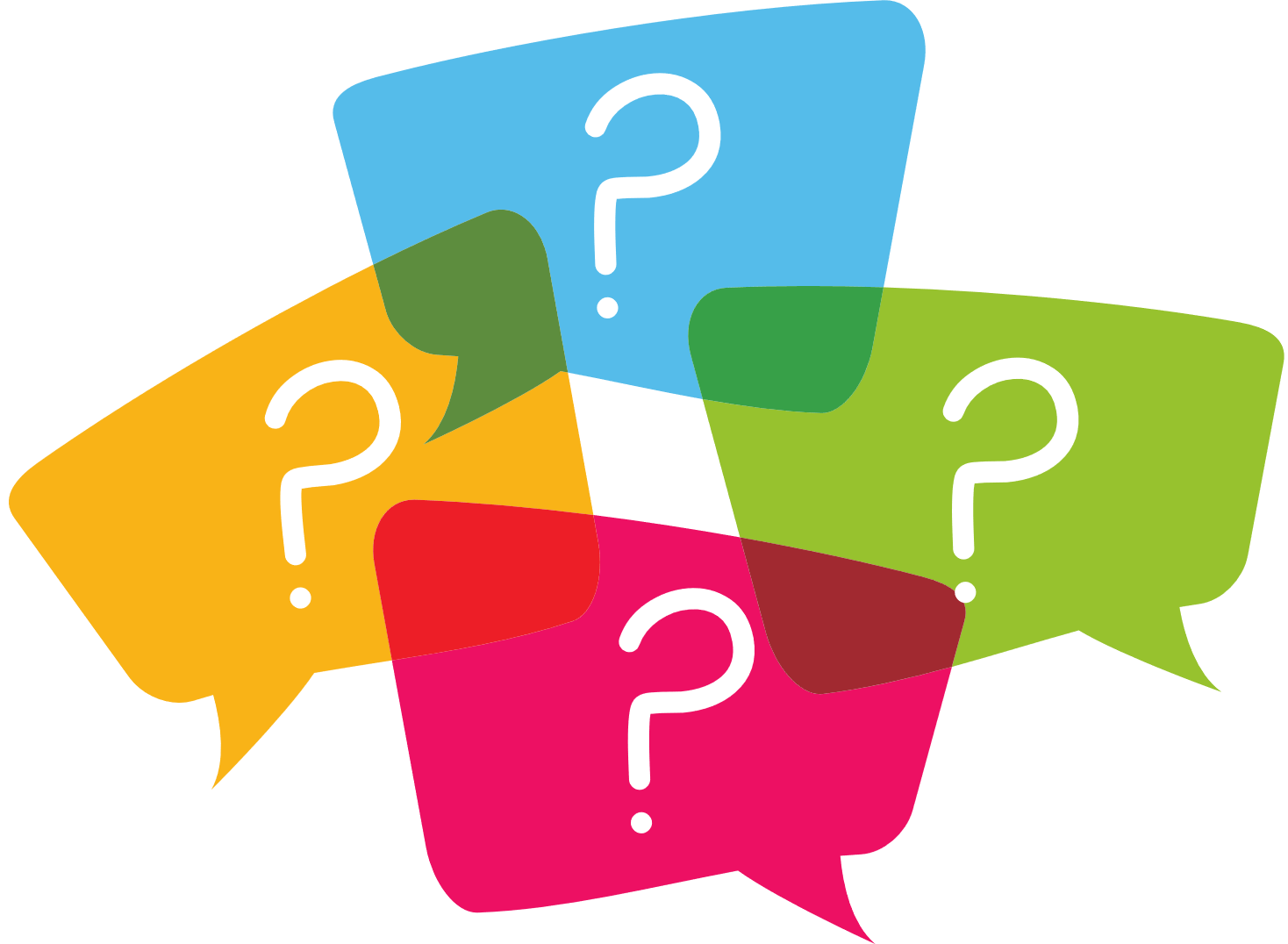 THẢO LUẬN NHÓM
Nêu và thực hành minh họa các bước tìm truyện Tấm Cám trên website bằng công cụ tìm kiếm.
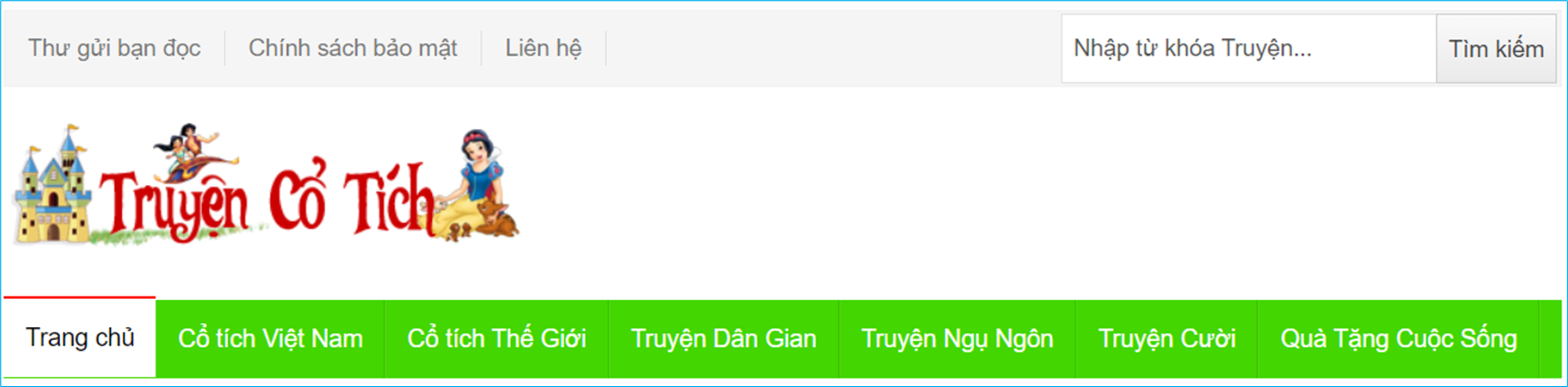 HƯỚNG DẪN THỰC HIỆN
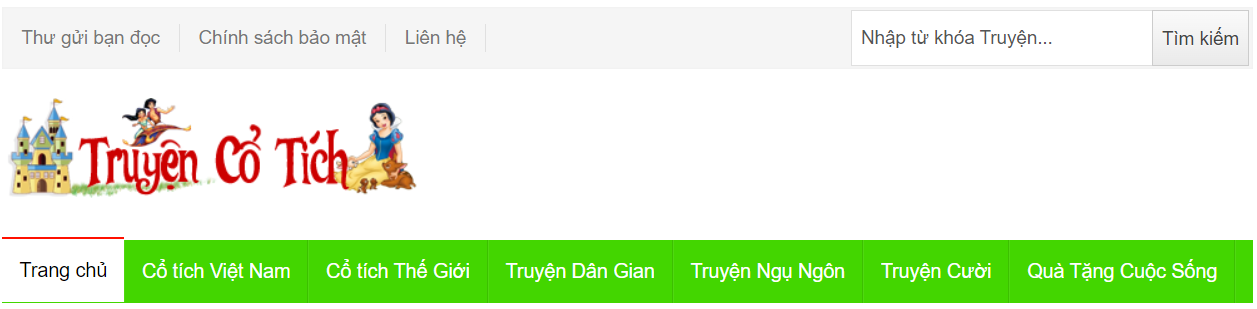 Tấm Cám
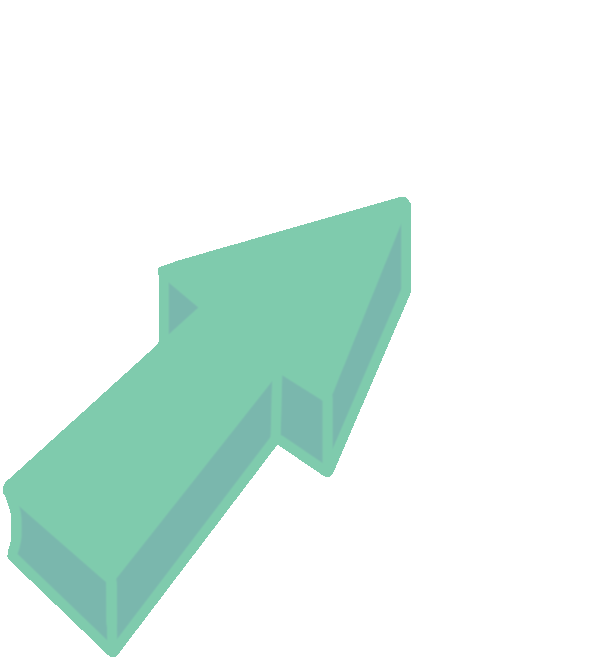 Bước 1: Gõ từ khóa Tấm Cám vào ô tìm kiếm.
Bước 2: Nháy chuột vào nút Tìm kiếm hoặc gõ phím Enter.
HOẠT ĐỘNG LÀM
Em hãy nêu các bước tìm truyện Sự tích cây khế, Sự tích hoa Antigon trên website truyencotich.vn.
HƯỚNG DẪN THỰC HIỆN
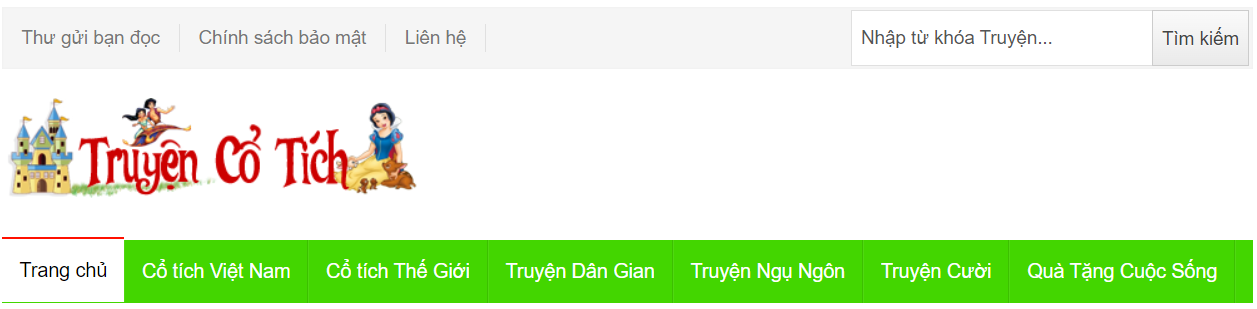 Sự tích hoa Antigon
Sự tích Cây khế
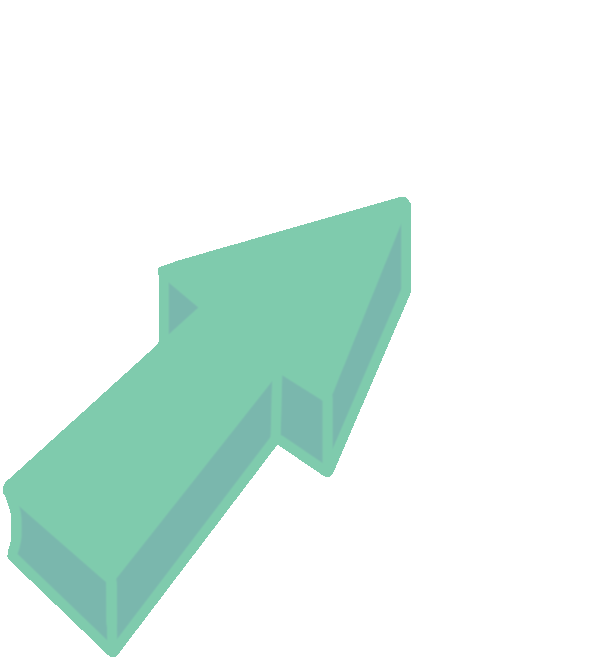 Bước 1: Gõ từ khóa Sự tích cây khế hoặc Sự tích hoa Antigon vào ô tìm kiếm.
Bước 2: Nháy chuột vào nút Tìm kiếm hoặc gõ phím Enter.
KẾT LUẬN
Tìm thông tin trên website bằng công cụ tìm kiếm: Gõ từ khoá vào ô tìm kiếm, sau đó nháy chuột vào nút Tìm kiếm (hoặc gõ phím Enter).
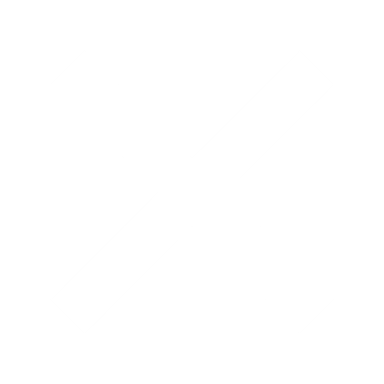 NHÀ THÔNG THÁI
1
2
3
4
5
?
?
?
?
?
[Speaker Notes: Sau khi hoàn thành câu hỏi, GV ấn vào dấu X góc phải màn hình để kết thúc trò chơi.]
Câu 1: Mục đích của việc phân loại, sắp xếp danh mục trên website là
C. Tiết kiệm bộ nhớ.
A. Để dễ tìm.
B. Tiết kiệm chi phí.
D. Nâng cao hiệu suất 
của máy tính.
Câu 2: Mục nào không có trong danh mục phân loại?
C. Truyện dân gian.
A. Cổ tích Việt Nam.
B. Cổ tích thế giới.
D. Phân tích văn học.
Câu 3: Để mở truyện muốn đọc, em thực hiện
C. Nháy chuột vào 
thư mục Doraemon.
A. Chọn lệnh Rename.
B. Nháy chuột vào 
tên truyện.
D. Nháy chuột vào 
thư mục Conan.
Câu 4: Trang xuất hiện đầu tiên khi truy cập vào website là
C. cổ tích Việt Nam.
A. truyện dân gian.
B. truyện ngụ ngôn.
D. trang chủ.
Câu 5: Nêu sử dụng công cụ tìm kiếm khi
C. Biết tên truyện nhưng chưa biết nơi lưu trữ.
A. Không biết tên truyện.
B. Không có thông tin 
về truyện.
D. Biết tên và nơi lưu trữ của truyện.
LUYỆN TẬP
Bài 1
Bài 2
Quan sát website truyencotich.vn và nêu cách tìm:
a) Các truyện dân gian.
b) Truyện Gió Bắc và Mặt Trời.
c) Truyện chọn lọc.
a) Tại sao thông tin trên website thường được phân loại, sắp xếp thành danh mục?
b) Các website cung cấp công cụ tìm kiếm thông tin để làm gì?
Gợi ý thực hiện câu 1
a) Thông tin trên website thường được phân loại, sắp xếp thành danh mục để dễ tìm.
b) Các website cung cấp công cụ tìm kiếm để tìm thông tin trên website đó. Ví dụ, khi biết tên truyện ta có thể sử dụng công cụ tìm kiếm để tìm.
Gợi ý thực hiện câu 2
a) Truy cập vào mục “Truyện dân gian” trong danh mục phân loại.
b) Gõ từ khóa Gió Bắc và Mặt Trời vào ô tìm kiếm rồi nháy chuột vào nút Tìm kiếm hoặc gõ phím Enter.
c) Truy cập vào mục “Trang chủ” trong danh mục phân loại.
VẬN DỤNG
Hai HS sử dụng máy tính tìm kiếm thông tin trên website. 
Trong đó, mỗi HS phụ trách một số mục trong danh mục phân loại, sắp xếp thông tin trên website.
Đối với mỗi mục được giao phụ trách, mỗi HS tìm và ghi vào vở (hoặc ghi vào tờ giấy) tên mục phân loại và các thông tin liên quan về hai bà mẹ Việt Nam anh hùng. 
Chuyển kết quả cho bạn để ghi vào bảng nhóm.
HƯỚNG DẪN VỀ NHÀ
+ Ôn lại các kiến thức đã học ở Bài 2.
+ Đọc và chuẩn bị trước Bài 3: Thông tin trong giải quyết vấn đề.
CẢM ƠN CÁC BẠN ĐÃ CHÚ Ý LẮNG NGHE BÀI HỌC HÔM NAY!